EVENT PLANNING
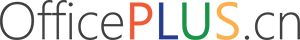 插画风活动策划
ILLUSTRATOR STYLE EVENT PLANNING
汇报人：OfficePLUS
目录页
CONTENTS
活动背景
活动目的
活动概况
活动细则
01
02
03
05
ACTIVITY BACKGROUND
ACTIVITY OBJECTIVES
ACTIVITY OVERVIEW
ACTIVITY DETAILS
EVENT PLANNING
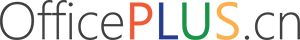 PART ONE
活动背景
汇报人：无尘
活动背景
PART ONE
活动背景相关
活动背景相关
活动背景相关
活动背景相关
请在此输入有关于活动背景的相关说明，以便于观众更好的理解
请在此输入有关于活动背景的相关说明，以便于观众更好的理解
请在此输入有关于活动背景的相关说明，以便于观众更好的理解
请在此输入有关于活动背景的相关说明，以便于观众更好的理解
活动背景
PART ONE
我们为什么要准备这次活动？
请在此输入有关于活动背景的相关说明，以便于观众更好的理解
①
②
③
④
活动背景相关原因
活动背景相关原因
活动背景相关原因
活动背景相关原因
活动背景
PART ONE
活动背景
请在此输入有关于活动背景的相关说明，以便于观众更好的理解
活动背景
请在此输入有关于活动背景的相关说明，以便于观众更好的理解
活动背景
请在此输入有关于活动背景的相关说明，以便于观众更好的理解
活动背景
请在此输入有关于活动背景的相关说明，以便于观众更好的理解
活动背景
请在此输入有关于活动背景的相关说明，以便于观众更好的理解
活动背景
PART ONE
活动背景相关要素
活动背景相关要素
请在此输入有关于活动背景的相关说明，以便于观众更好的理解，输入文字时可以直接复制，粘贴时请选择右键只保留文本
请在此输入有关于活动背景的相关说明，以便于观众更好的理解，输入文字时可以直接复制，粘贴时请选择右键只保留文本
请在此输入有关于活动背景的相关说明，以便于观众更好的理解，输入文字时可以直接复制，粘贴时请选择右键只保留文本
请在此输入有关于活动背景的相关说明，以便于观众更好的理解，输入文字时可以直接复制，粘贴时请选择右键只保留文本
请在此输入有关于活动背景的相关说明，以便于观众更好的理解，输入文字时可以直接复制，粘贴时请选择右键只保留文本
请在此输入有关于活动背景的相关说明，以便于观众更好的理解，输入文字时可以直接复制，粘贴时请选择右键只保留文本
EVENT PLANNING
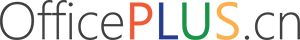 PART TWO
活动目的
汇报人：无尘
活动目的
PART TWO
优势
劣势
STENGTH
WEAKNESS
请在此输入有关于活动目的的相关说明，以便于观众更好的理解，输入文字时可以直接复制，粘贴时请选择右键只保留文本
请在此输入有关于活动目的的相关说明，以便于观众更好的理解，输入文字时可以直接复制，粘贴时请选择右键只保留文本
机会
威胁
OPPORTUNITY
THREAT
请在此输入有关于活动目的的相关说明，以便于观众更好的理解，输入文字时可以直接复制，粘贴时请选择右键只保留文本
请在此输入有关于活动目的的相关说明，以便于观众更好的理解，输入文字时可以直接复制，粘贴时请选择右键只保留文本
活动目的
PART TWO
2
3
4
活动目的
活动目的
活动目的
活动目的
1
活动目的
PART TWO
活动目的
活动目的
活动目的
活动目的
请在此输入有关于活动目的的相关说明，以便于观众更好的理解，输入文字时可以直接复制，粘贴时请选择右键只保留文本

请在此输入有关于活动目的的相关说明，以便于观众更好的理解，输入文字时可以直接复制，粘贴时请选择右键只保留文本
请在此输入有关于活动目的的相关说明，以便于观众更好的理解，输入文字时可以直接复制，粘贴时请选择右键只保留文本

请在此输入有关于活动目的的相关说明，以便于观众更好的理解，输入文字时可以直接复制，粘贴时请选择右键只保留文本
请在此输入有关于活动目的的相关说明，以便于观众更好的理解，输入文字时可以直接复制，粘贴时请选择右键只保留文本

请在此输入有关于活动目的的相关说明，以便于观众更好的理解，输入文字时可以直接复制，粘贴时请选择右键只保留文本
请在此输入有关于活动目的的相关说明，以便于观众更好的理解，输入文字时可以直接复制，粘贴时请选择右键只保留文本

请在此输入有关于活动目的的相关说明，以便于观众更好的理解，输入文字时可以直接复制，粘贴时请选择右键只保留文本
活动目的
PART TWO
③
策划活动目的相关内容
①
②
策划活动目的相关内容
策划活动目的相关内容
活动目的
ACTIVITY OBJECTIVES
④
策划活动目的相关内容
EVENT PLANNING
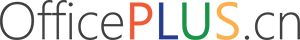 PART THREE
活动概况
汇报人：无尘
活动概况
PART THREE
活动背景相关
活动背景相关
活动背景相关
活动背景相关
JANUARY 20XX
请在此输入有关于活动背景的相关说明，以便于观众更好的理解
请在此输入有关于活动背景的相关说明，以便于观众更好的理解
请在此输入有关于活动背景的相关说明，以便于观众更好的理解
请在此输入有关于活动背景的相关说明，以便于观众更好的理解
M
T
W
T
F
S
S
31
1
2
3
4
5
6
7
8
9
10
11
12
13
14
15
16
17
18
19
20
21
22
23
24
25
26
27
28
29
30
31
1
2
3
4
5
6
7
8
9
10
活动概况
PART THREE
⑤
④
③
活动背景相关原因
活动背景相关原因
活动背景相关原因
活动概况
②
①
活动背景相关原因
活动背景相关原因
活动概况
PART THREE
活动背景相关
活动背景相关
活动背景相关
活动背景相关
请在此输入有关于活动背景的相关说明，以便于观众更好的理解
请在此输入有关于活动背景的相关说明，以便于观众更好的理解
请在此输入有关于活动背景的相关说明，以便于观众更好的理解
请在此输入有关于活动背景的相关说明，以便于观众更好的理解
活动概况
PART THREE
50%
50%
50%
请在此输入有关于活动概况的相关说明，以便于观众更好的理解，输入文字时可以直接复制，粘贴时请选择右键只保留文本
请在此输入有关于活动概况的相关说明，以便于观众更好的理解，输入文字时可以直接复制，粘贴时请选择右键只保留文本
请在此输入有关于活动概况的相关说明，以便于观众更好的理解，输入文字时可以直接复制，粘贴时请选择右键只保留文本
EVENT PLANNING
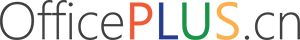 PART FOUR
活动细则
汇报人：无尘
活动细则
PART FOUR
请在此输入有关于活动目的的相关说明，以便于观众更好的理解，输入文字时可以直接复制，粘贴时请选择右键只保留文本
请在此输入有关于活动目的的相关说明，以便于观众更好的理解，输入文字时可以直接复制，粘贴时请选择右键只保留文本
请在此输入有关于活动目的的相关说明，以便于观众更好的理解，输入文字时可以直接复制，粘贴时请选择右键只保留文本
请在此输入有关于活动目的的相关说明，以便于观众更好的理解，输入文字时可以直接复制，粘贴时请选择右键只保留文本
活动细则
PART FOUR
活动细则
活动细则
活动细则
活动细则
请在此输入有关于活动目的的相关说明，以便于观众更好的理解，输入文字时可以直接复制，粘贴时请选择右键只保留文本
请在此输入有关于活动目的的相关说明，以便于观众更好的理解，输入文字时可以直接复制，粘贴时请选择右键只保留文本
请在此输入有关于活动目的的相关说明，以便于观众更好的理解，输入文字时可以直接复制，粘贴时请选择右键只保留文本
请在此输入有关于活动目的的相关说明，以便于观众更好的理解，输入文字时可以直接复制，粘贴时请选择右键只保留文本
活动细则
PART FOUR
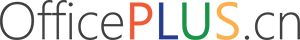 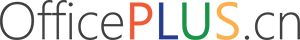 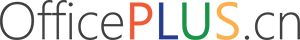 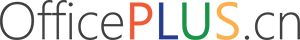 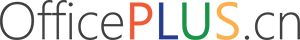 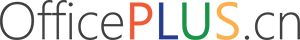 活动细则
PART FOUR
活动细则
活动细则
活动细则
活动细则
活动细则
活动细则
活动细则
活动细则
活动细则
活动细则
活动细则
活动细则
活动细则
活动细则
活动细则
活动细则
活动细则
活动细则
活动细则
活动细则
活动细则
活动细则
活动细则
活动细则
活动细则
活动细则
活动细则
活动细则
活动细则
活动细则
活动细则
活动细则
EVENT PLANNING
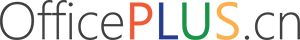 感谢观看
THANKS FOR WATCHING
汇报人：OfficePLUS